Panüretral Darlık
Prof Dr Zafer Aybek 
Pamukkale Üniversitesi Tıp Fakültesi
Üroloji AD- Denizli
1
19 Mayıs Üniversitesi, Üroloji AD, 40. yıl
14.12.2018
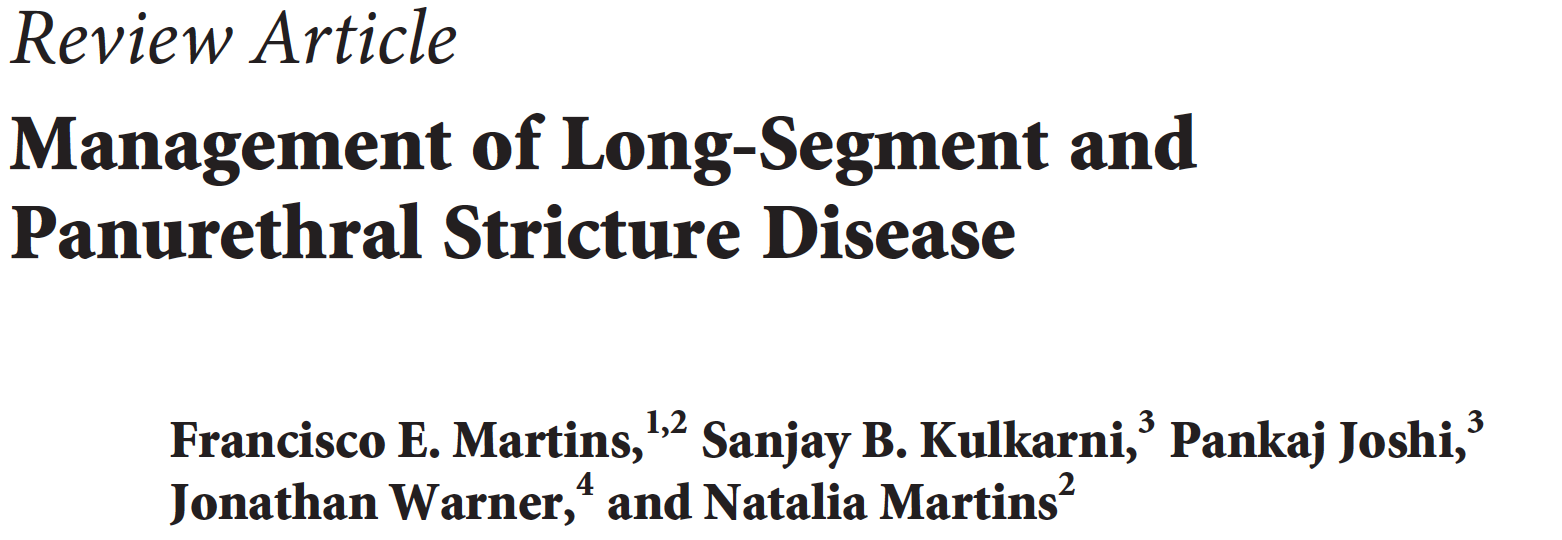 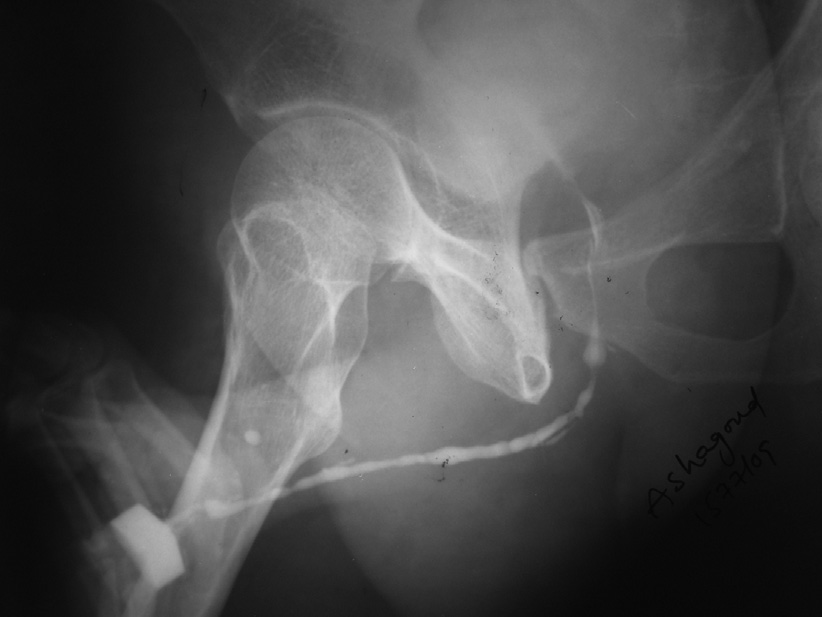 2
19 Mayıs Üniversitesi, Üroloji AD, 40. yıl
14.12.2018
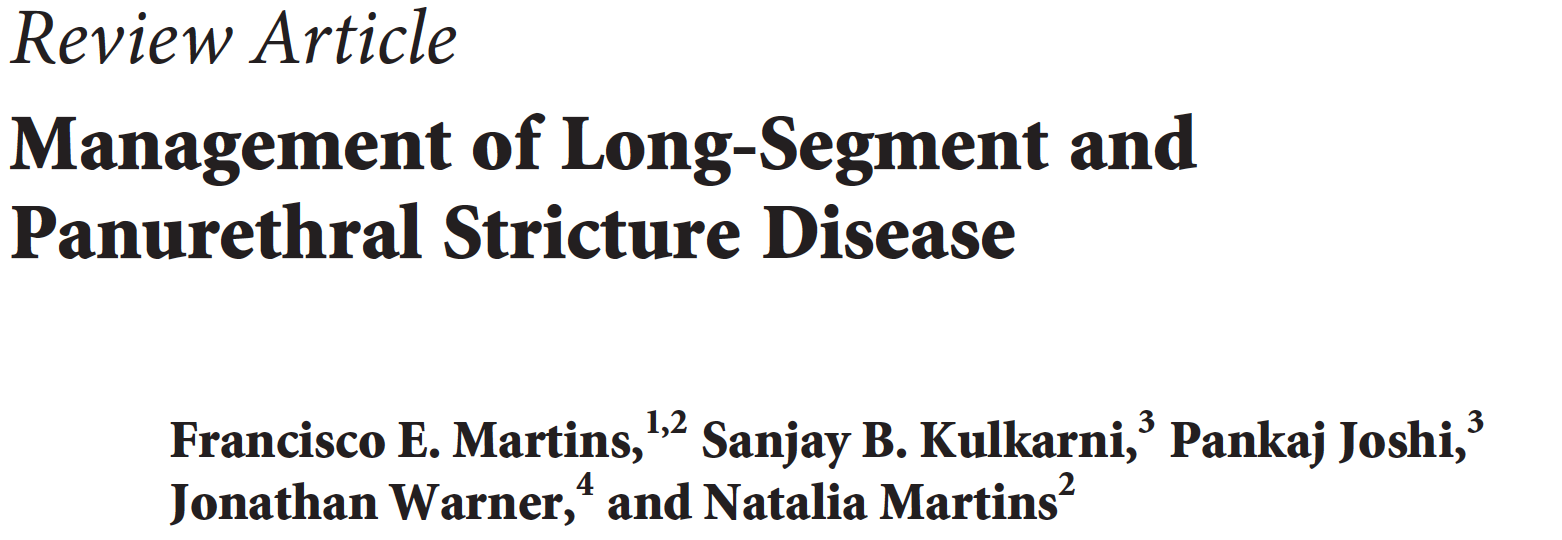 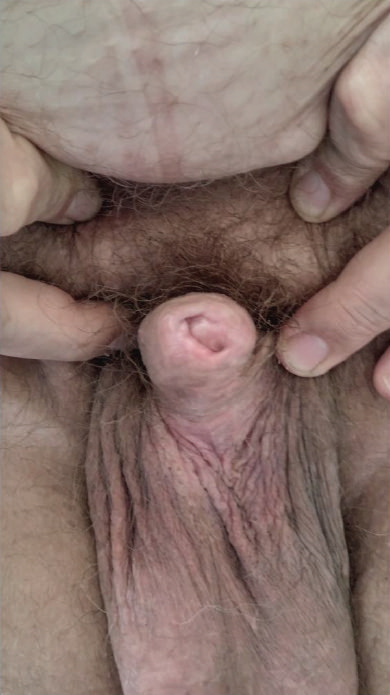 Lichen sclerosus
Nedeni tam bilinmiyor
Kronik, progressif ve inflamatuar bir süreç
3
19 Mayıs Üniversitesi, Üroloji AD, 40. yıl
14.12.2018
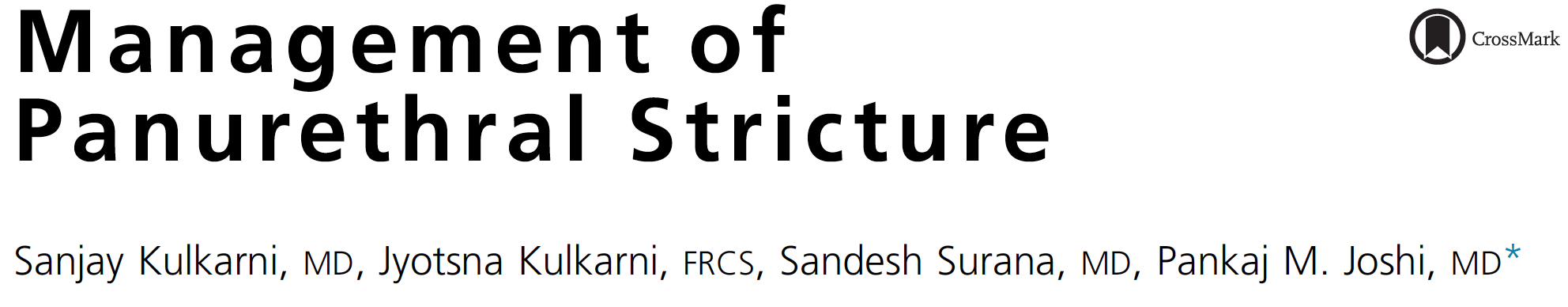 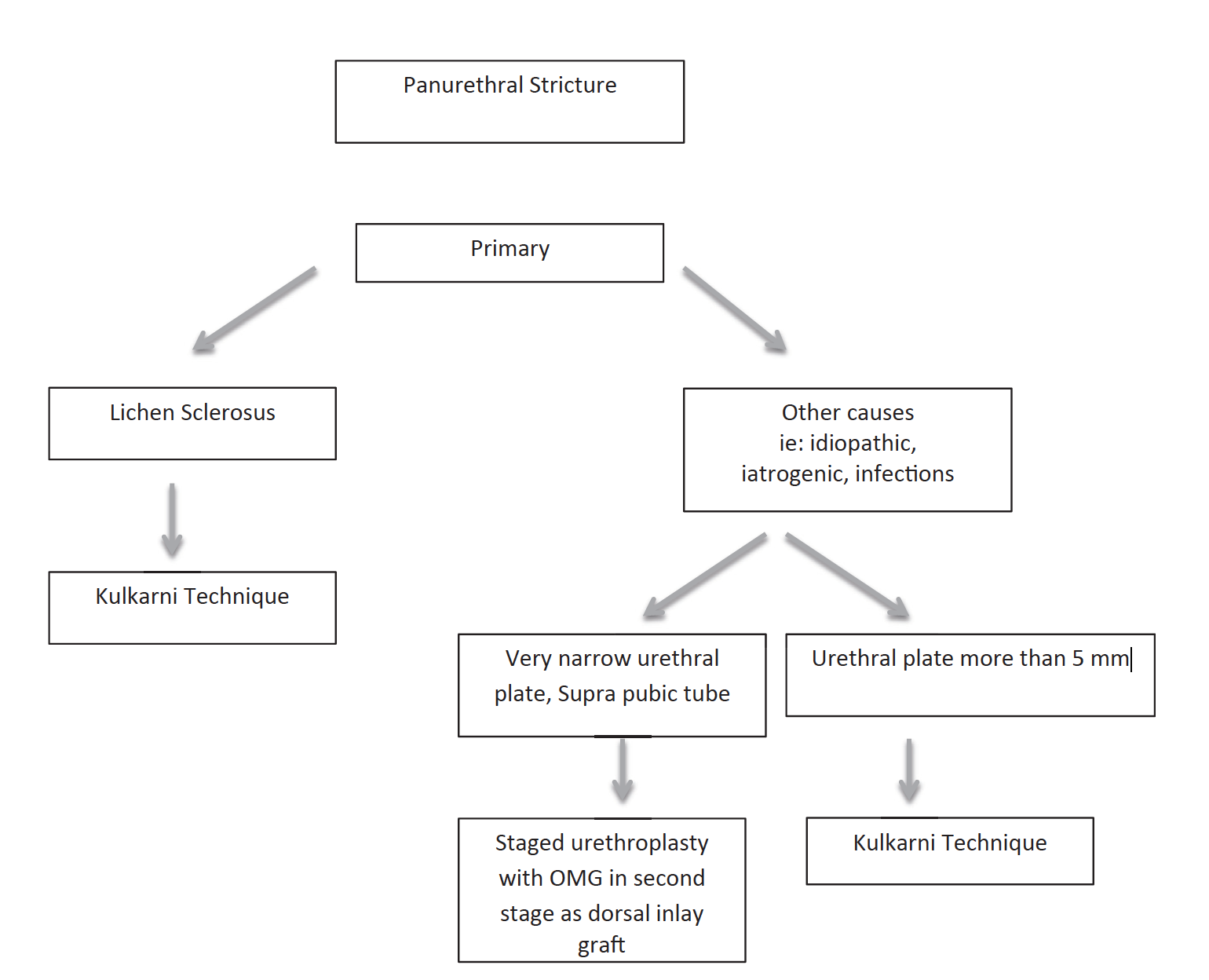 4
19 Mayıs Üniversitesi, Üroloji AD, 40. yıl
14.12.2018
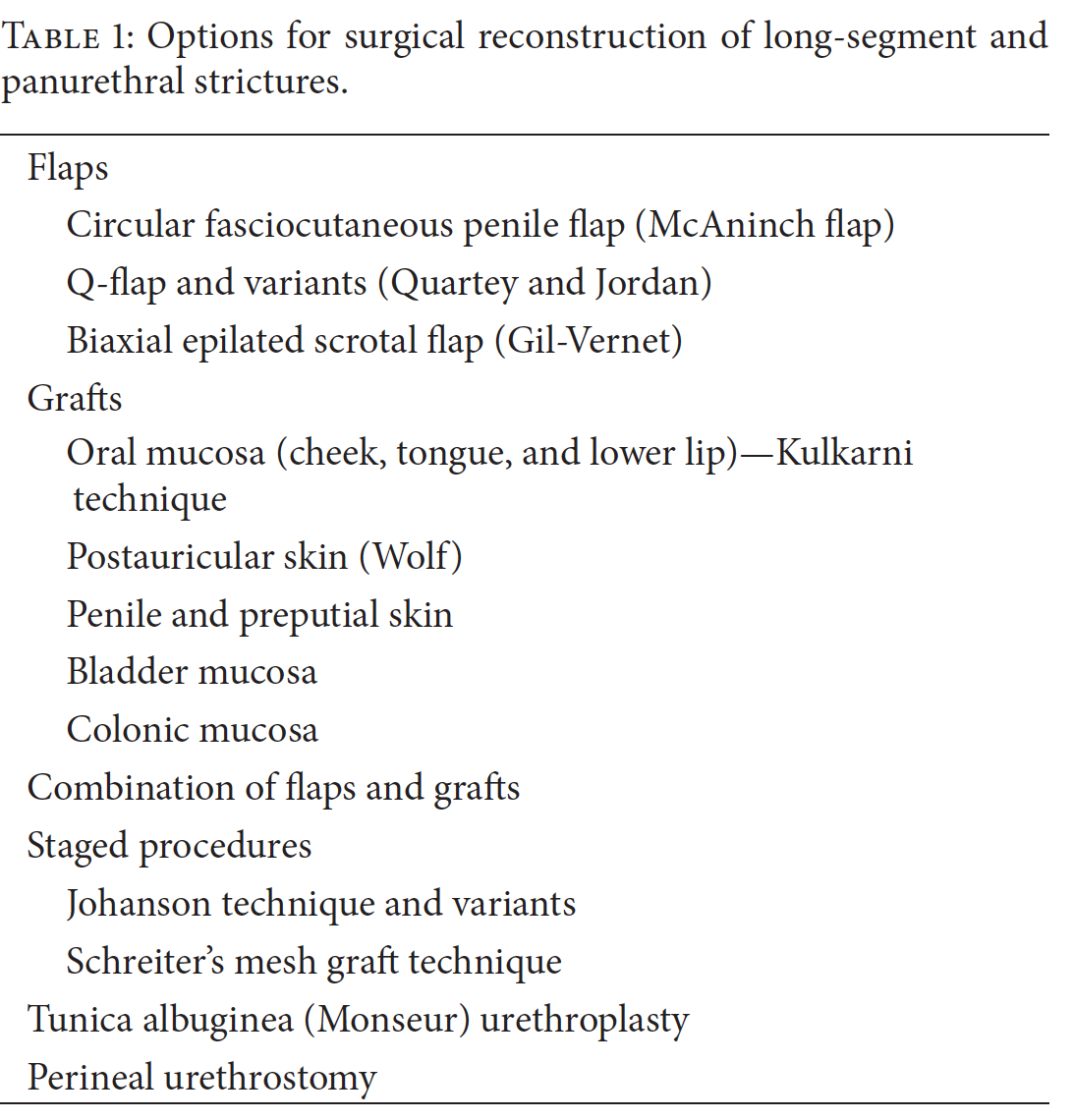 5
19 Mayıs Üniversitesi, Üroloji AD, 40. yıl
14.12.2018
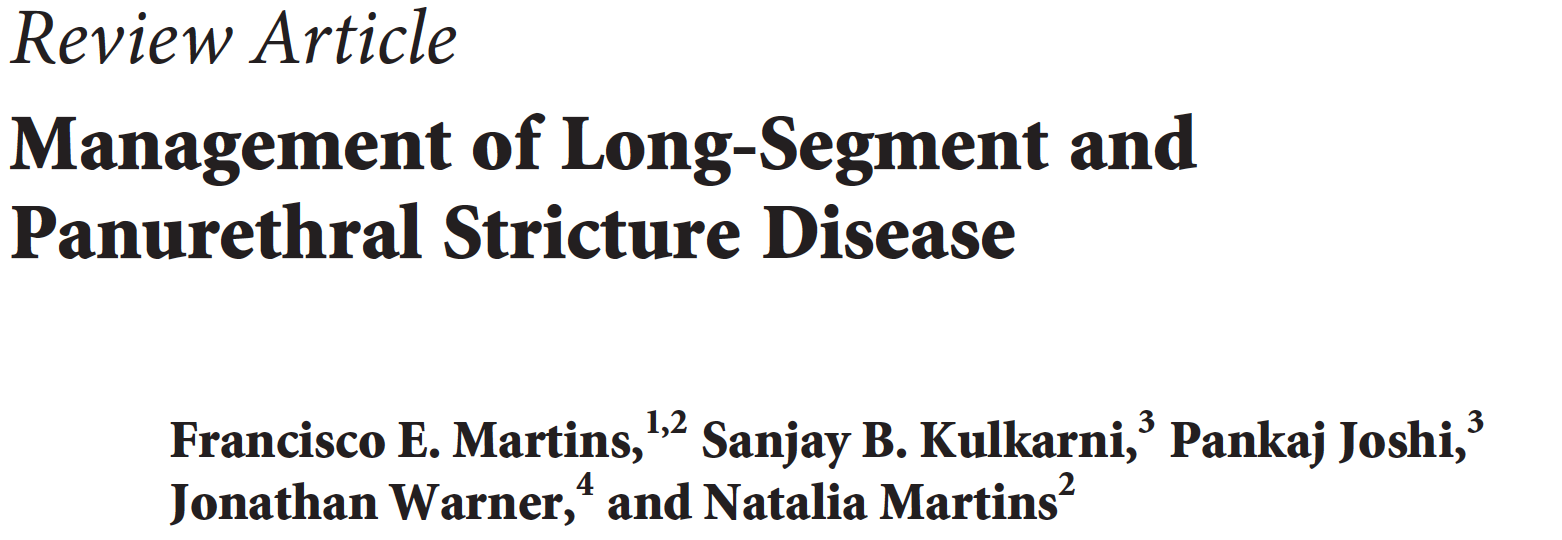 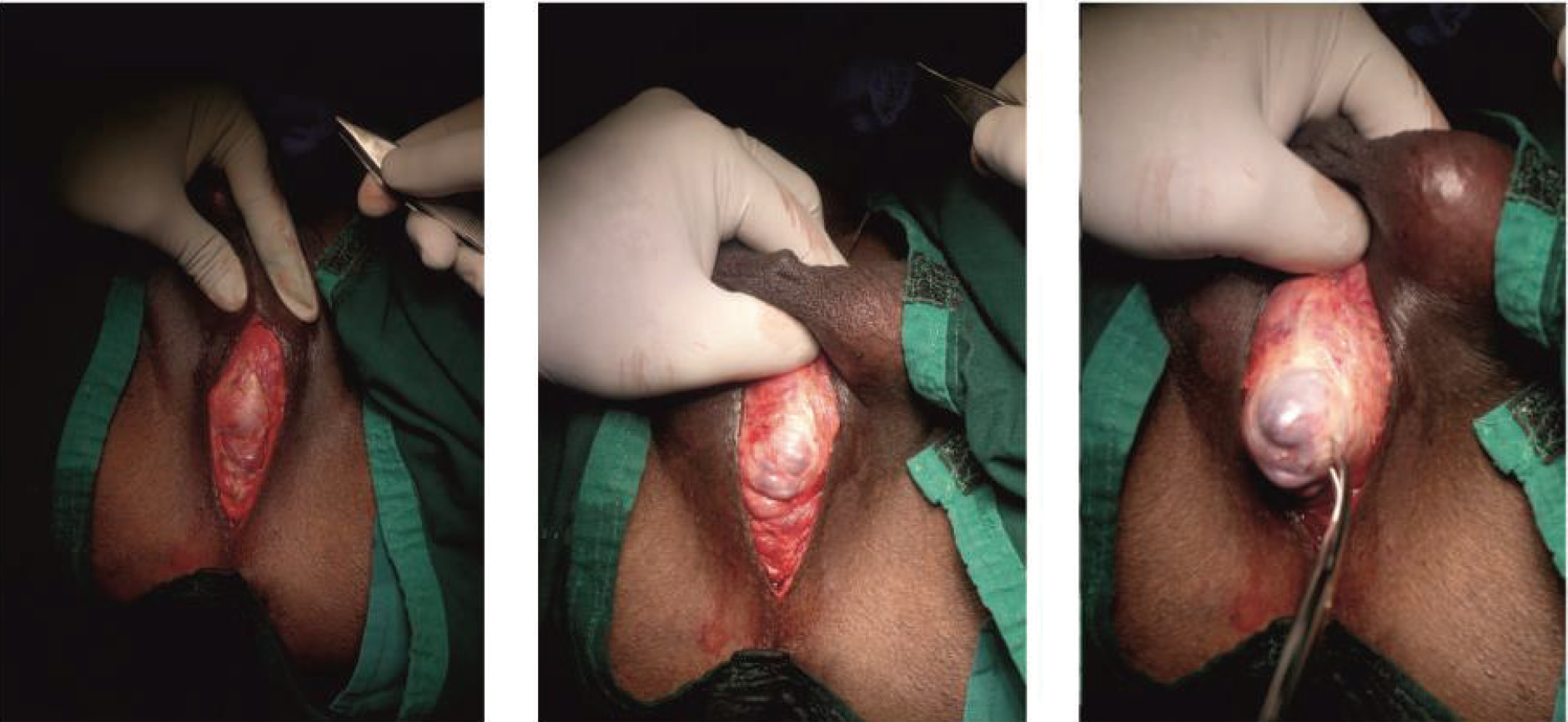 6
19 Mayıs Üniversitesi, Üroloji AD, 40. yıl
14.12.2018
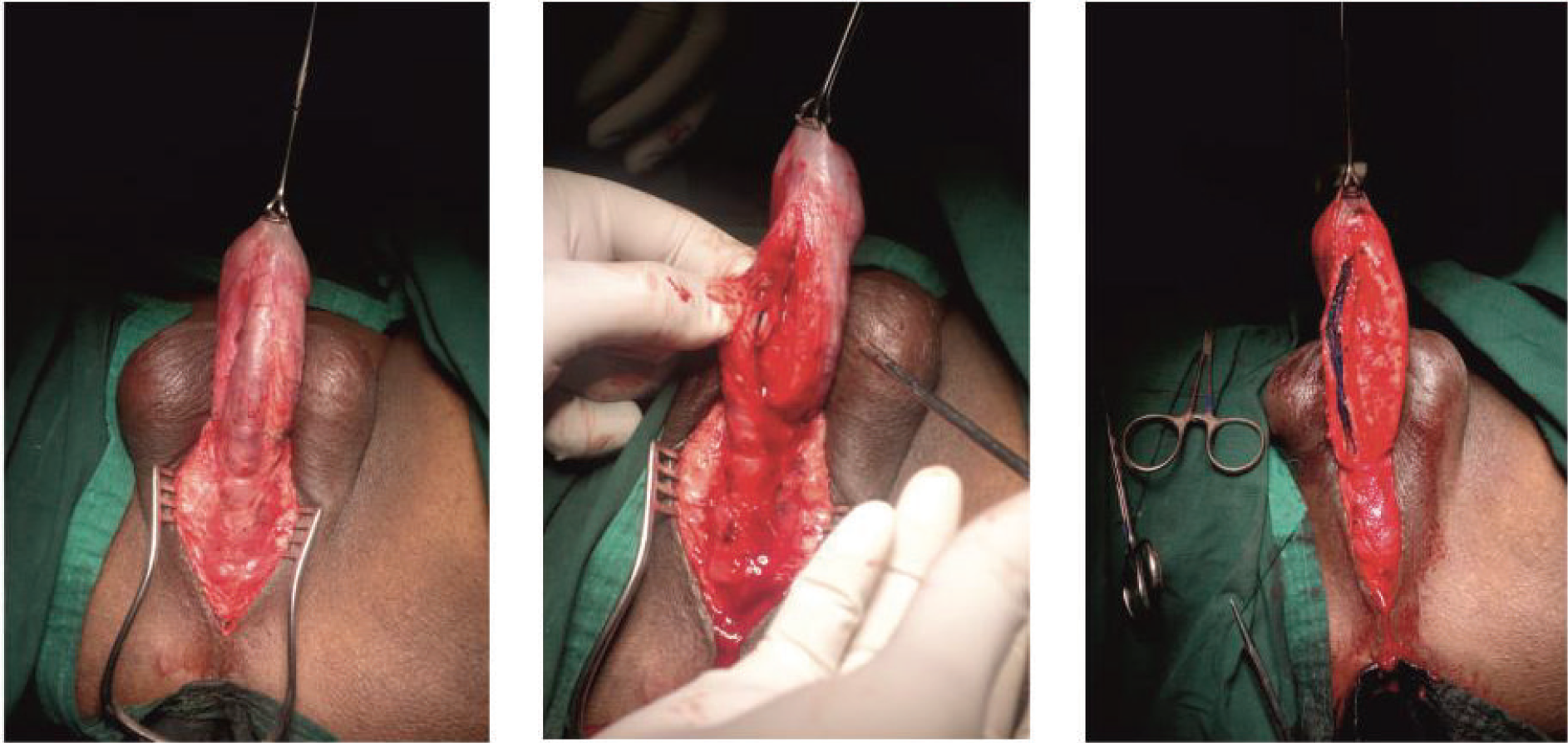 7
19 Mayıs Üniversitesi, Üroloji AD, 40. yıl
14.12.2018
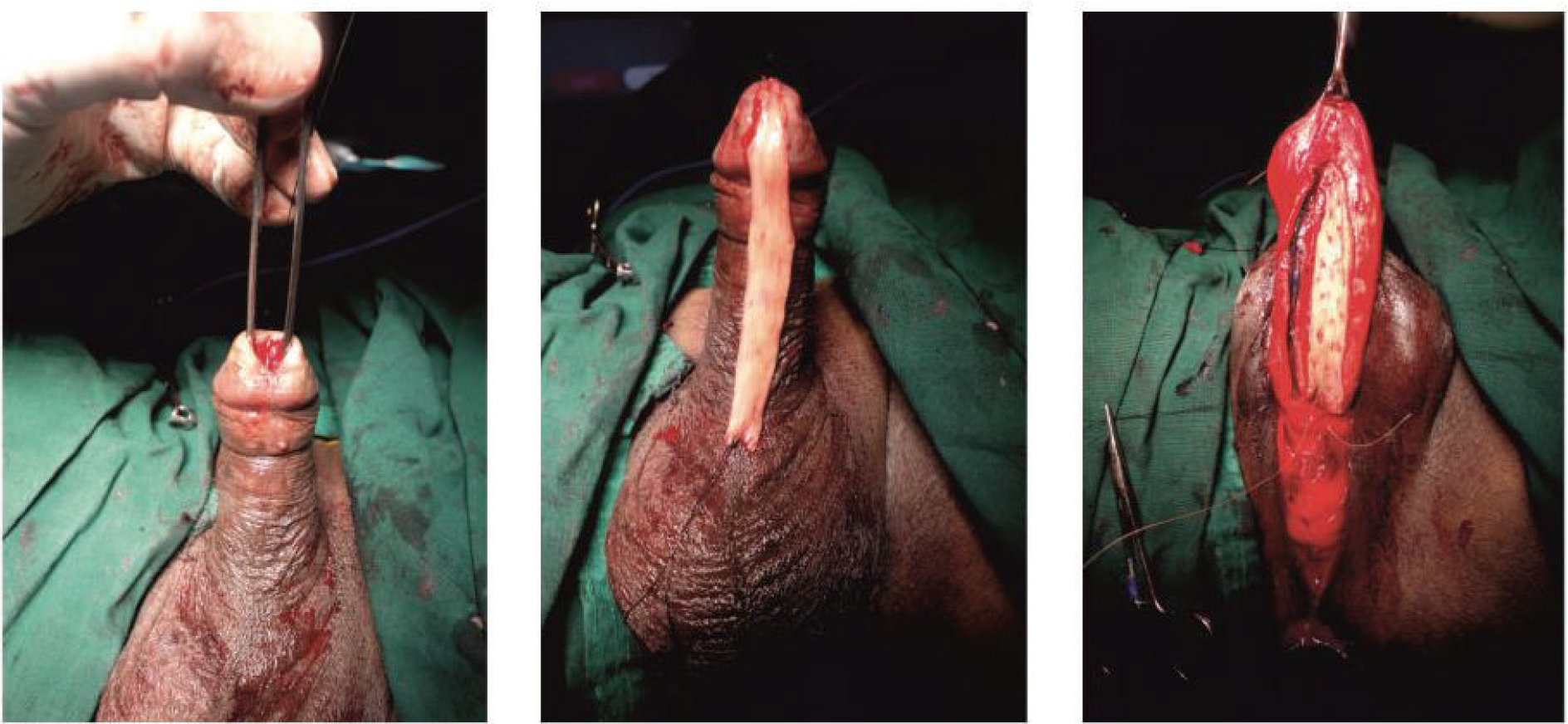 8
19 Mayıs Üniversitesi, Üroloji AD, 40. yıl
14.12.2018
Panüretral darlıkKulkarni-Barbagli
9
19 Mayıs Üniversitesi, Üroloji AD, 40. yıl
14.12.2018
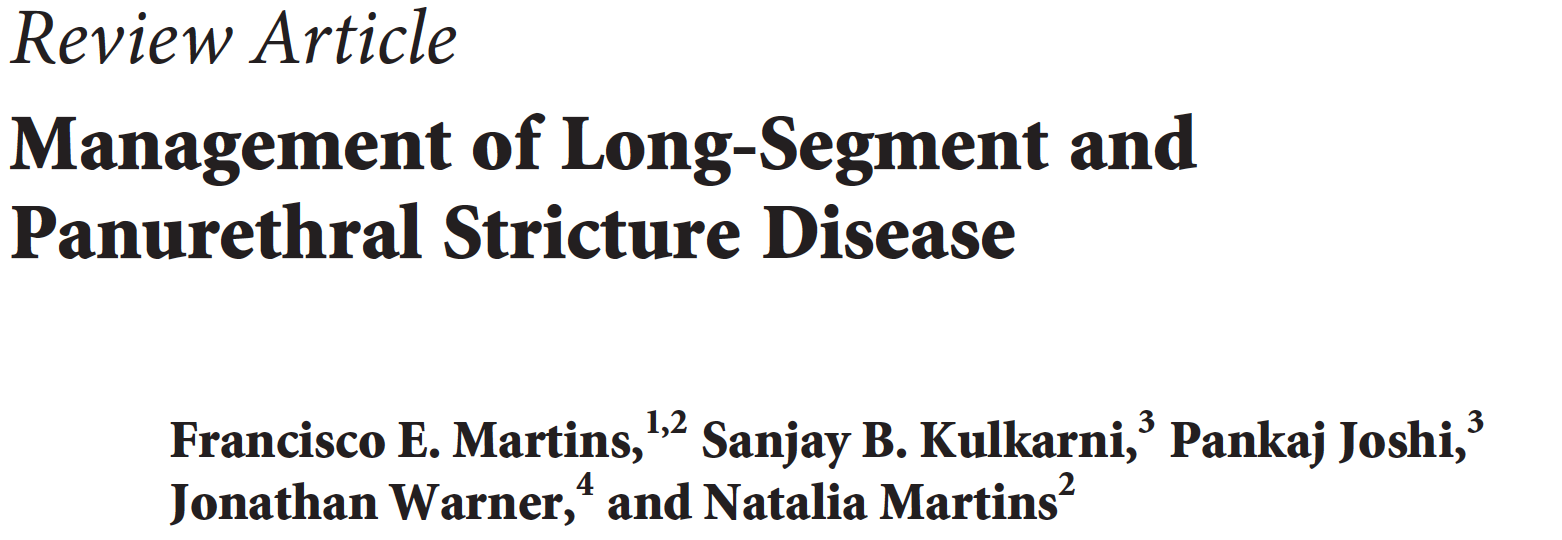 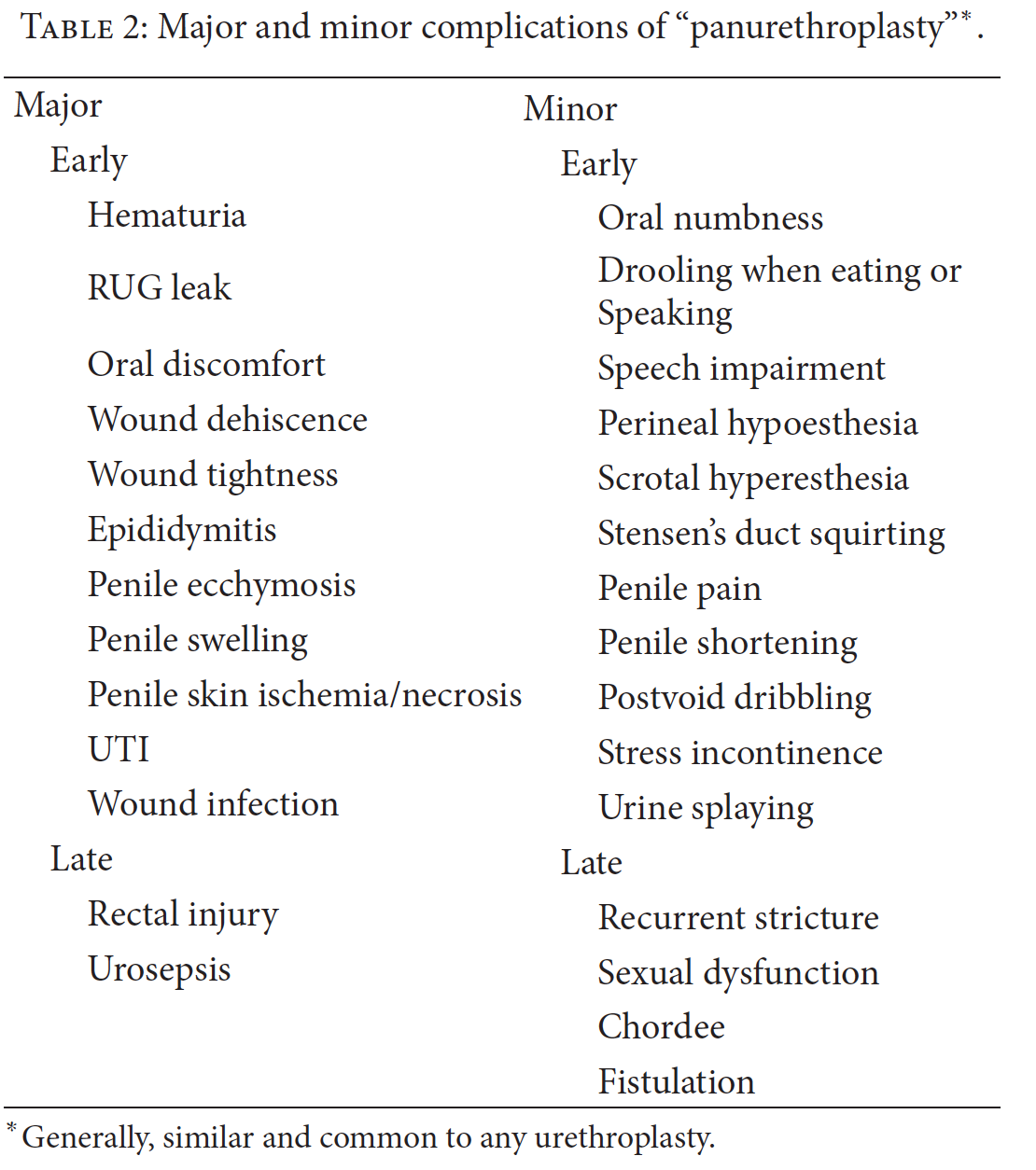 10
19 Mayıs Üniversitesi, Üroloji AD, 40. yıl
14.12.2018
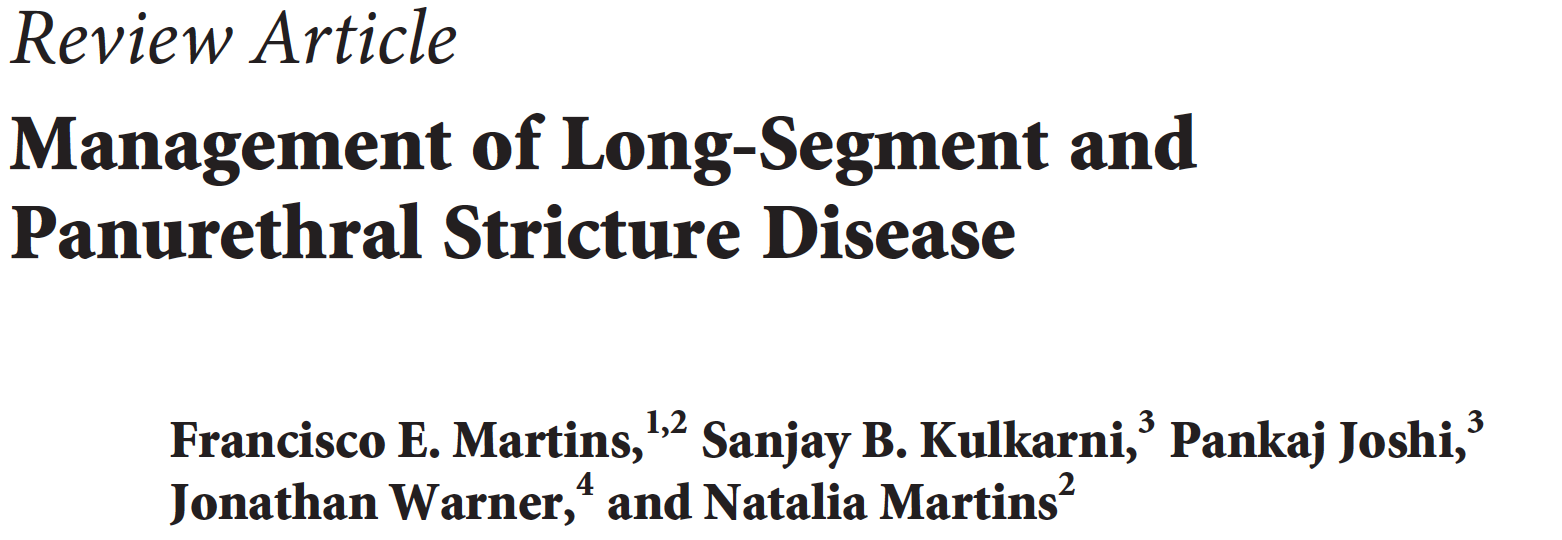 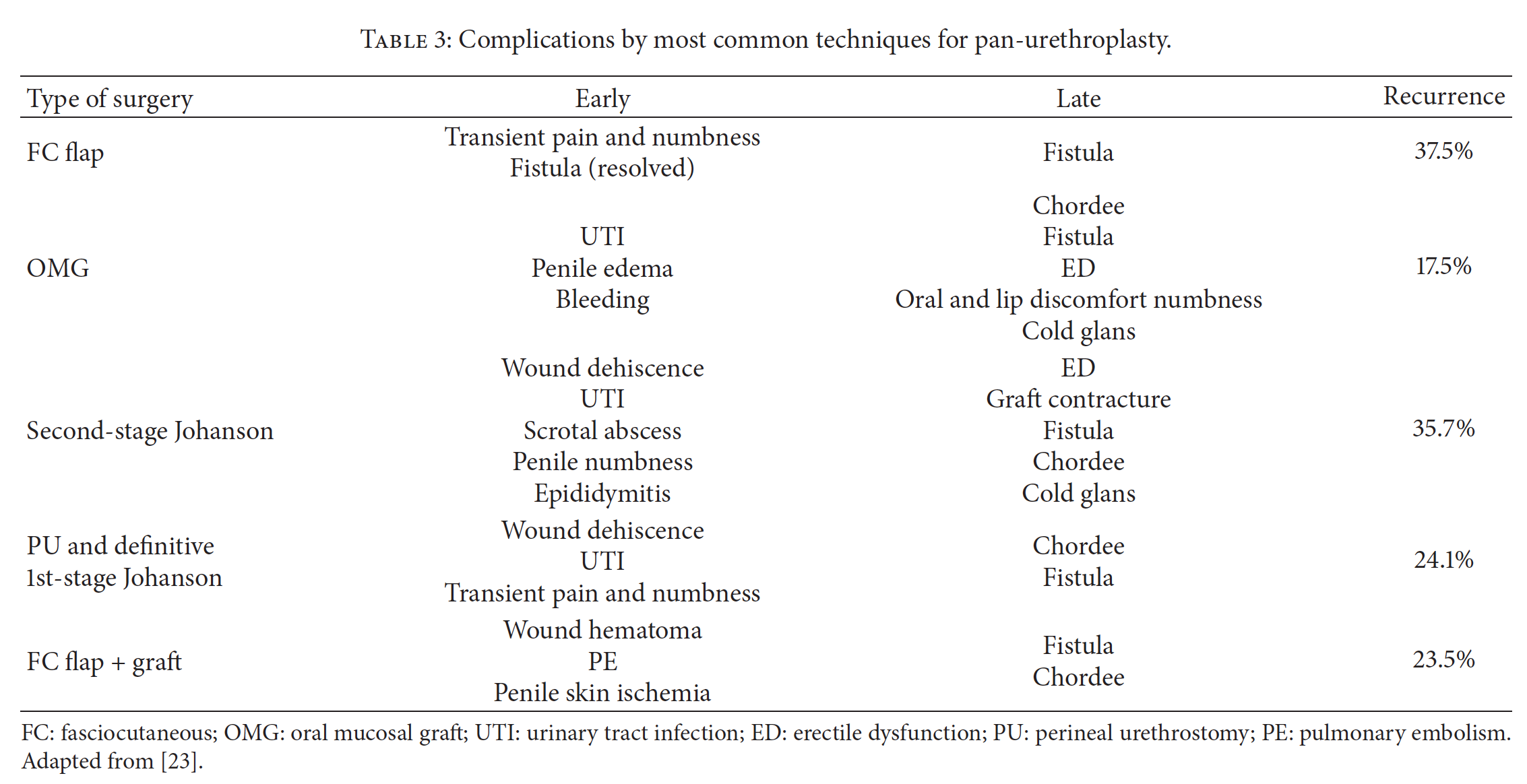 11
19 Mayıs Üniversitesi, Üroloji AD, 40. yıl
14.12.2018
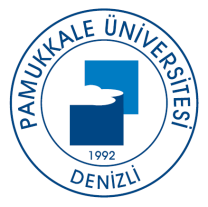 PANÜRETRAL DARLIKLARPAÜ ÜROLOJİ SERİSİ
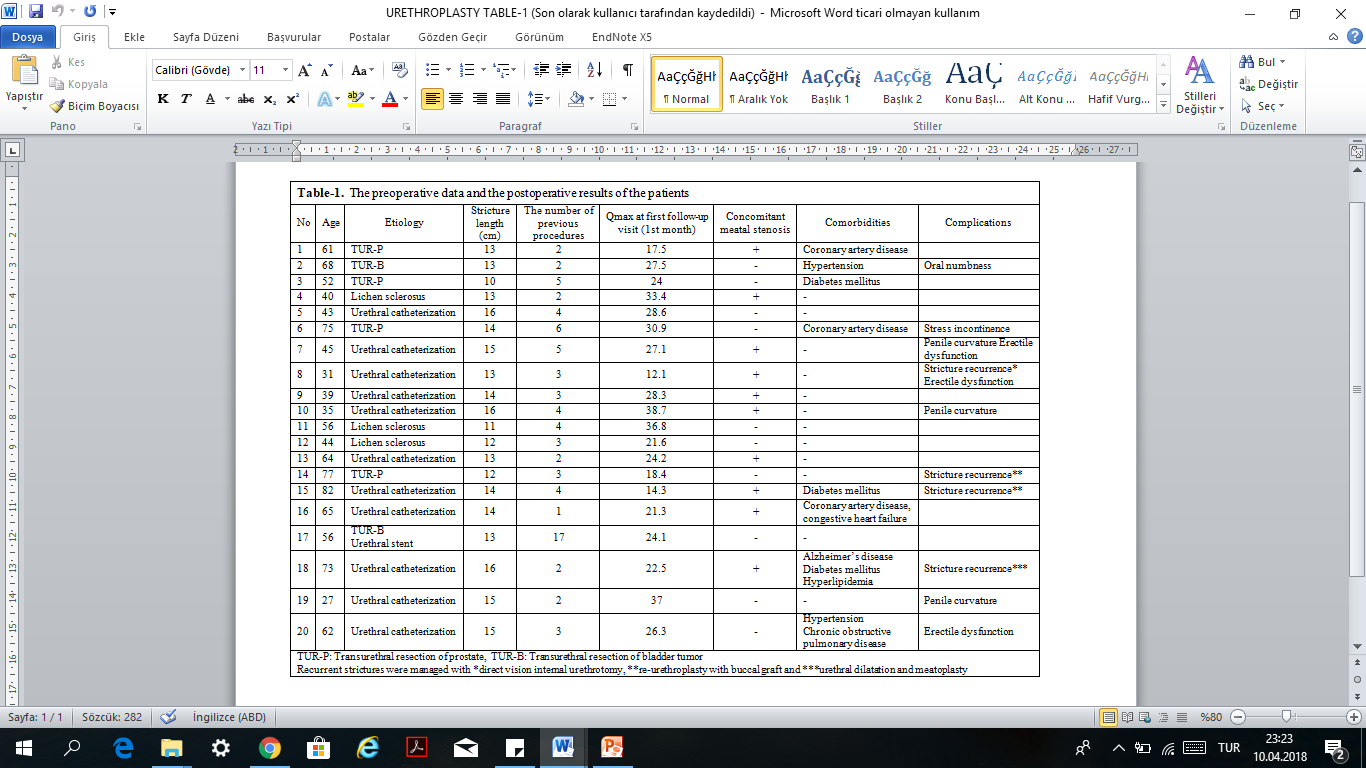 İlk vizit Qmax
17.5 – 38.7
ml/sn
Darlık uzunluğu
10-16 cm
Daha önceki işlem sayısı
2-17
12
19 Mayıs Üniversitesi, Üroloji AD, 40. yıl
14.12.2018